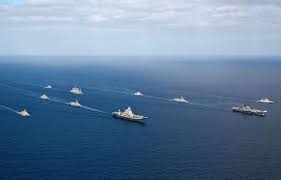 Campus Recruitment for 2020 Batch
INDIAN NAVY – UNIVERSITY ENTRY SCHEME – 2020
The last date for registration is 27 Jun 2019.
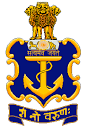 Login to  www.joinindiannavy.gov.in 
for Registration and Details
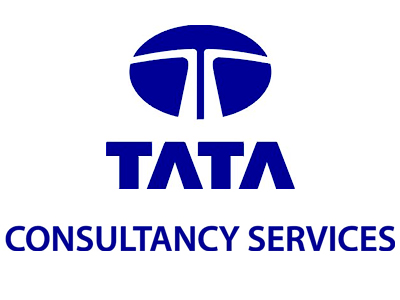 Campus Recruitment for 2020 Batch
Registrations open for TCS NQT
The last date for registration is 10th July, 2019
The students can use the below link for registration: https://on.tcs.com/2Xss6qa